Geometria descrittiva dinamica
Indagine insiemistica sulla doppia proiezione ortogonale di Monge
COMPENETRAZIONE  DI  SOLIDI  DI ROTAZIONE
COMPENETRAZIONE  TRA  CILINDRO  E  CONO
Il disegno di copertina
 è stato eseguito 
nell’a. s. 2004/05


da Creato  Serena
della classe 1°E

del Liceo Artistico Statale
« G. Misticoni» di Pescara

per la materia 
«Discipline geometriche»
 del corso sperimentale
«Progetto Leonardo»

 
Insegnante:
 Prof. Elio Fragassi
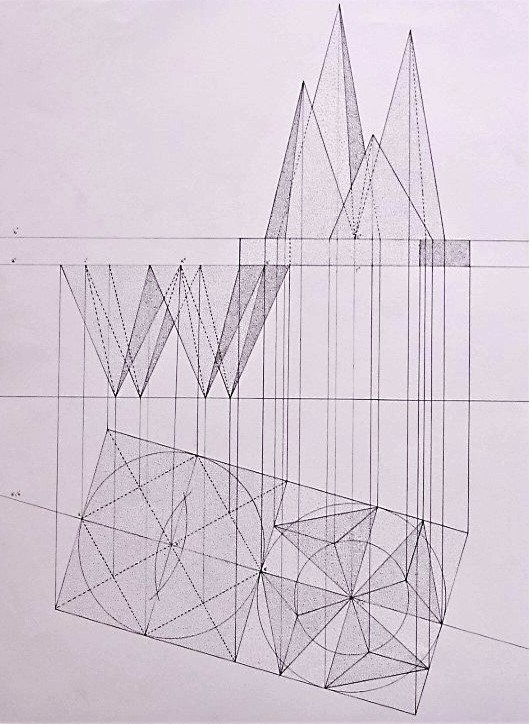 Indice
1
Solidi della composizione
Procedure grafiche
2
Le curve di compenetrazione
3
4
Immagine sintetica della composizione
Per accedere alle pagine 
selezionare il numero
Il materiale può essere riprodotto citando la fonte
Autore   Prof. Arch. Elio Fragassi
GEOMETRIA DESCRITTIVA DINAMICA – COMPENETRAZIONE DI SOLIDI DI ROTAZIONE (Dati)
V’’
Si vuole studiare la compenetrazione tra solidi di rotazione diversi
In questo primo caso analizziamo la procedura per i seguenti solidi.
lt
(V’)
a’’
Cono circolare retto con la base unita a p1 e l’asse parallelo a p2 e vertice V(V’; V’’) nello spazio del primo diedro
(a’)
lt
Cilindro circolare retto con l’asse a(a’; a’’) posizionato parallelo al piano p1 e obliquo rispetto a p2 rispettando i caratteri di segmento orizzontale
V’
Il cilindro, inoltre, si presenta con una generatrice appratente a p1
a’
Per una migliore lettura del rapporto tra i due solidi la composizione è stata ribaltata su p1 individuando per il cono il vertice (V’) e per il cilindro lo scorcio totale del segmento (a’)
Torna a indice
GEOMETRIA DESCRITTIVA DINAMICA – COMPENETRAZIONE DI SOLIDI DI ROTAZIONE (1)
Per risolvere il problema descrittivo della ricerca della compenetrazione tra i due solidi operiamo nel modo seguente
lt
(1)
(4)
(7)
1
2
Immaginiamo di sezionare la composizione con una serie di piani orizzontali che per semplicità indicheremo con 1, 2 , 3, … 7
3
4
7
6
5
lt
Questi piani posti a quote diverse individueranno una circonferenza per il cono e due generatrici parallele per il cilindro
3
2
1
Ricercando le intersezioni tra dette generatrici e le differenti circonferenze si otterranno i punti delle curve di compenetrazione tra le superfici dei due solidi
7
6
5
4
Collegando, infine, tutti i punti così ottenuti si determinano e descrivono le due curve di compenetrazione
3
2
1
2
3
La posizione dei piani 1, 4 e 7  è stata verificata nella posizione ribaltata della composizione con un ulteriore processo di ribaltamento
4
5
6
7
Torna a indice
GEOMETRIA DESCRITTIVA DINAMICA – COMPENETRAZIONE DI SOLIDI DI ROTAZIONE (2)
Completate le operazioni e dissolte tutte le costruzioni restano evidenziate le due curve di compenetrazione nella loro interezza sia nella parte nascosta che quella visibile
lt
Torna a indice
GEOMETRIA DESCRITTIVA DINAMICA – COMPENETRAZIONE DI SOLIDI DI ROTAZIONE (3)
Eliminate le parti nascoste delle due curve restano evidenziate le sole parti visibili della compenetrazione tra i due solidi descrivendo, così, la presente immagine sintetica
lt
Torna a indice
Per maggiore completezza ed approfondimento degli argomenti si può consultare il seguente sito

https://www.eliofragassi.it/
Torna a indice